Managing Weeds
[Speaker Notes: This presentation is about the management of weeds.]
Timeliness of weed control
Weeds are best controlled within the first several weeks after a crop is planted
Herbicides are more effective against smaller weeds
Smaller weeds are less competitive than larger weeds
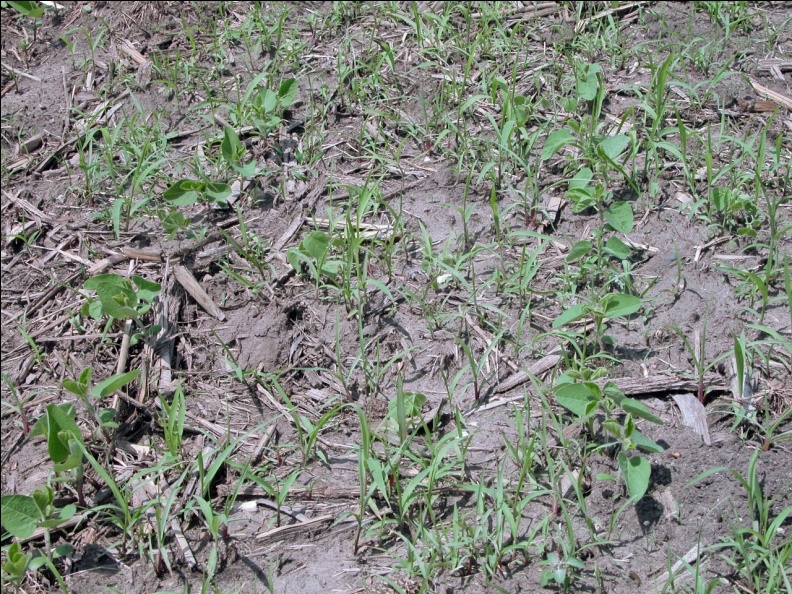 [Speaker Notes: Weed control within the first several weeks after crops are planted is critical in order to avoid a yield reduction from weeds. The effectiveness of any weed control program depends largely on timeliness of the control. Preventative, cultural, mechanical, and chemical weed management methods all are most effective if applied at the correct time. Fields that are kept free of weeds for the first several weeks after planting give the crop a competitive edge that allows the crop to shade out or out compete weeds that emerge later in the season.]
Maximize profit
Weed management programs should maximize profit, not just weed control
Some weeds may need 100% control if they are particularly competitive, persistent, or difficult to control
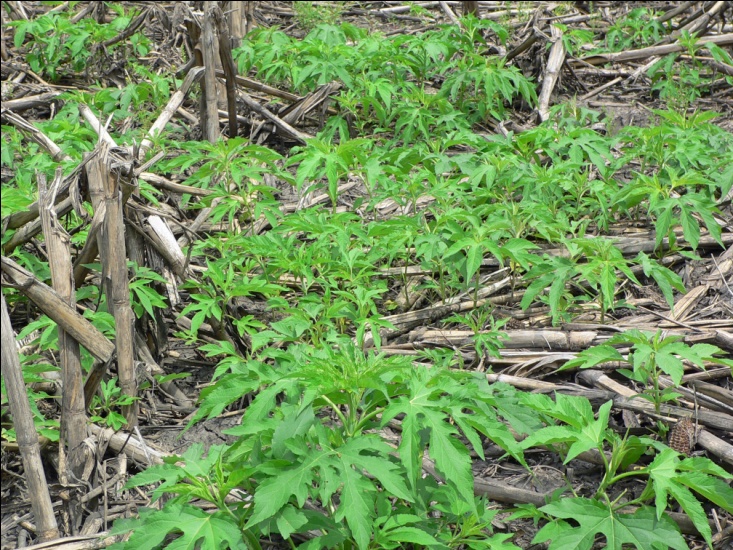 [Speaker Notes: Is 100% control of all weeds necessary? Most successful producers design control programs to maximize profit, not just weed control. While it is true that crops can tolerate certain numbers of weeds without suffering a yield reduction, it is important to consider individual weed problems. There are some weeds where 100% control may be desirable because they are particularly competitive, persistent, or difficult to control. These include some annual weeds such as giant ragweed – as shown in this picture (page 49, Weed ID Guide), common cocklebur (page 58), burcucumber (page 74), or shattercane (page 36), and several perennial weeds such as Canada thistle (page 52), bindweeds (page 71), quackgrass (page 26), and hemp dogbane (page 45).]
Proper identification
Identifying weeds is important for developing effective management plans
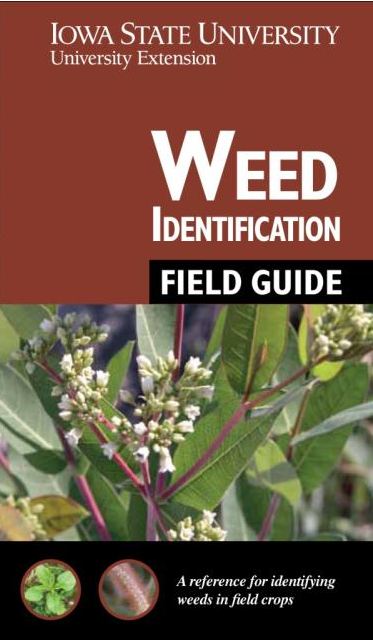 [Speaker Notes: Accurate weed identification is the first step to successfully managing weeds. Since weeds vary in their ability to compete with crops and reduce yields and also vary in their response to different management strategies, proper identification is essential to develop effective management plans.]
Weed Control
Preventative
 Cultural 
 Mechanical
 Chemical
[Speaker Notes: There are four main systems of controlling weeds: Preventative (not letting weeds become established), cultural (practices like adjusting planting date that aid or deter weed development), mechanical (cultivation or hand pulling as examples), and chemical (herbicide application).]
Weed Control – Prevention
Not allowing weeds to become established
Control in non-cropland areas
Plant weed-free crop seed
Not spreading manure, hay, or crop residue on fields that is contaminated with weed seeds
Clean machinery between fields
Eliminate “new” weeds that appear
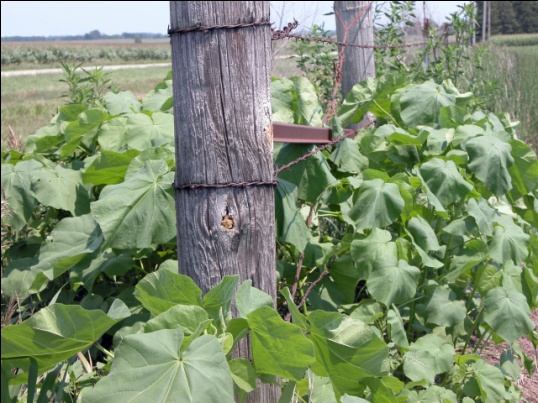 [Speaker Notes: Following are several preventative cultural practices that do not allow weeds to become established and spread:
 Control weeds in non-cropland areas, including fencerows, drainage ditch banks, and rights-of-way
 Plant only high quality weed-free crop seed
 Do not spread manure, hay, crop residues, etc. contaminated with weed seed on cropland
 Clean farm machinery between fields to avoid transport of weed seed, rhizomes, tubers, and rootstocks
 If “new” or unfamiliar weeds appear, have them identified quickly and take appropriate control measures if necessary]
Weed Control – Cultural
Altering the environment
Crop rotation
Cover crops and canopies
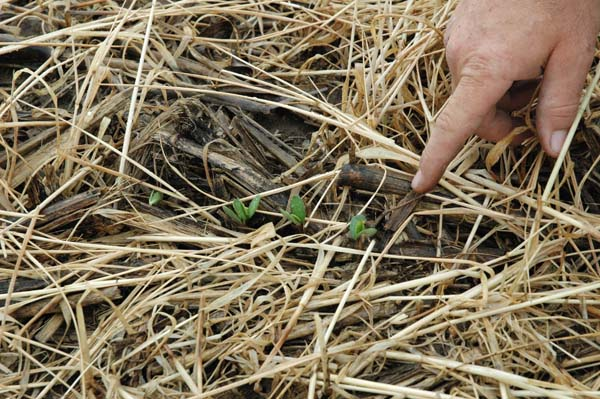 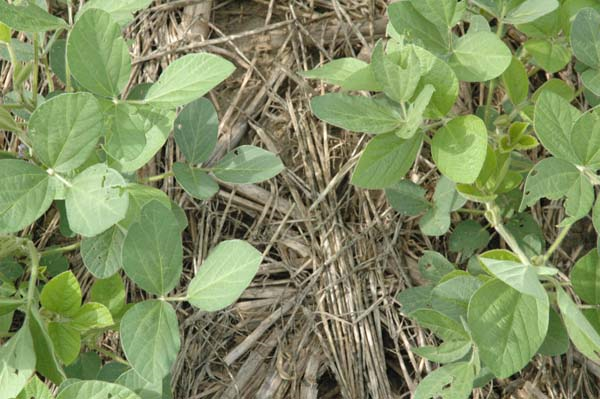 Photos courtesy Laura Greiner
[Speaker Notes: Some different techniques used in cultural control include altering the environment by planting different crops with different life cycles and using cover crops or canopies to shade out weed species.

[Images show soybeans which were planted in soil covered by a rye cover crop.]]
Weed Control – Cultural
Giving crops competitive edge
Narrow row spacing (soybeans)
Proper planting date and seeding rate
Using resistant varieties
Insect control
Adequate soil fertility
Adequate drainage
Seed treatments (soybeans)
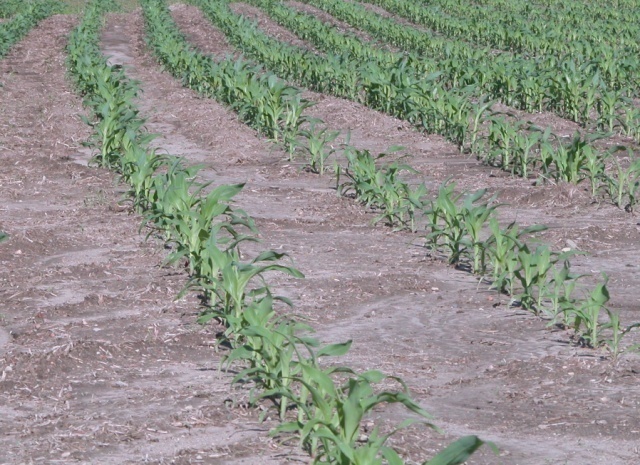 [Speaker Notes: Any practice that provides optimum conditions for early and vigorous growth of crops helps give them a competitive edge over weeds. Following are some of these practices:
 Narrow row spacing (15 inches or less) for soybeans
 Proper planting date and seeding rate
 Use of disease- and nematode-resistant varieties
 Insect control
 Adequate soil fertility
 Adequate drainage
 Seed treatments – most corn is treated with seed treatments; soybeans may need seed treatments to help with early season growth, especially if planting early in the season.]
Weed Control – Mechanical
Physical disruption of the environment
Tillage (both vegetative and seed)
Cultivation and rotary hoeing
Mowing
Mulching
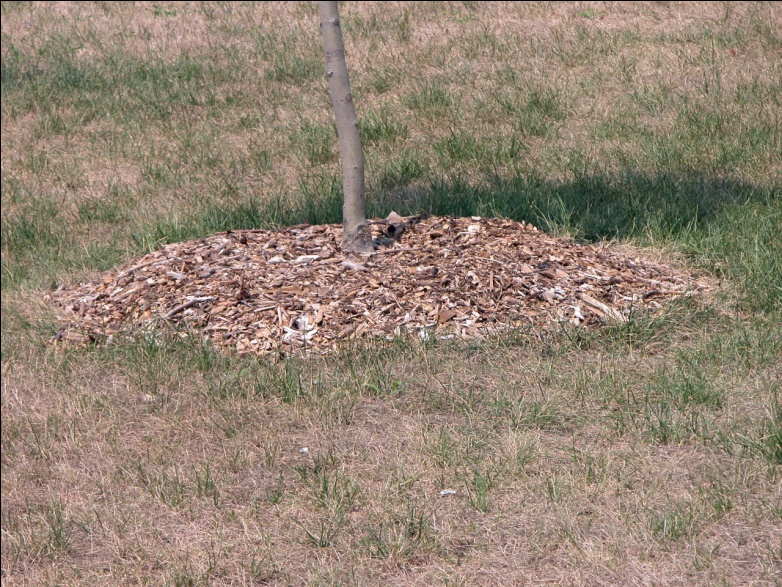 [Speaker Notes: Mechanical weed control involves physically disrupting the environment around the weeds. This can be accomplished by using tillage to disrupt vegetative and seed reproduction, using cultivation or rotary hoeing to kill emerged weeds, mowing weeds to cut off reproductive structures and/or decrease food storage and energy reserves, and mulching to inhibit germination of weed seeds.]
Weed Control - Chemical
Herbicide use
Selective
Nonselective
Burn-down treatment
Rate and timing are critical
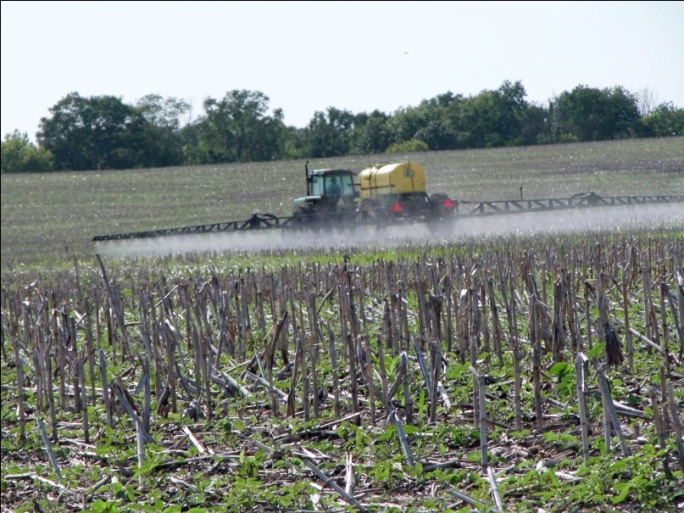 [Speaker Notes: It is important to select herbicides based on the weeds present in a field.

Chemical weed control involves the use of herbicides to suppress or kill weeds. There are many different herbicides available and some knowledge about how particular herbicides work is necessary before applying herbicides. Herbicide rate and application timing are always important factors to consider when using herbicides.

Selective herbicides will control certain plant species and leave others (the crop) relatively unharmed.  

Nonselective herbicides will typically control all vegetation contacted by the herbicide application. A burn-down treatment that is used to control all vegetation prior to crop emergence is an example of nonselective herbicide use.]
Herbicide Decisions
Soil-applied herbicides (preemergence)
Control weeds as seeds germinate
Reduce early-season weed competition
Protect yield potential
Provide residual activity
Provide greater flexibility in timing of postemergence herbicides
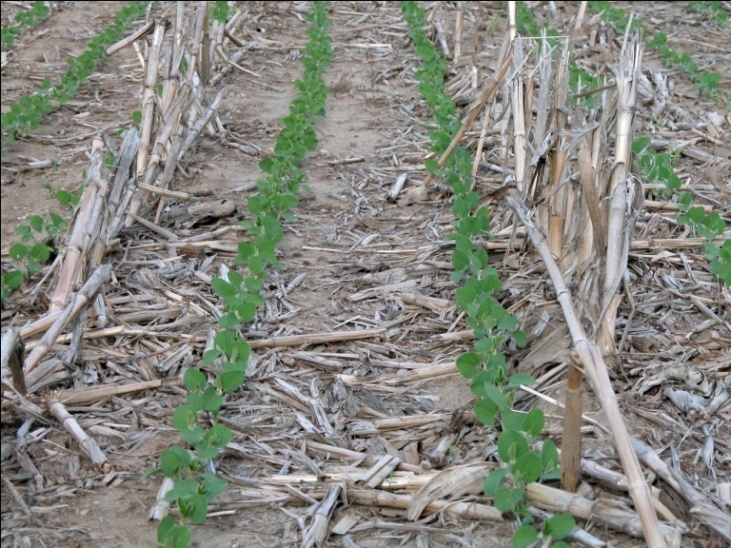 [Speaker Notes: Herbicide applications are made at different times depending on the herbicide, crop, and weeds present and crop and weed growth stages. Herbicide programs typically include soil-applied (e.g., preemergence) and postemergence products. Soil-applied herbicides control weeds as seeds germinate, reducing early-season weed competition and protecting yield potential. They also provide residual activity and greater flexibility in timing of postemergence herbicides. 

Soil-applied herbicide application factors
Factors particularly important to consider for soil-applied products include soil type, environmental impacts such as leaching or runoff potential, and possible interactions with insecticides or other herbicides. Rates should be based on soil type, target weeds, and objectives of the application
(full-season weed control versus set up for planned postemergence herbicide).]
Herbicide Decisions
Postemergence herbicides 
Target weed species not controlled by soil applications
Some control weeds emerged at the time of application
Others control emerged weeds and provide residual activity against later emerging weeds
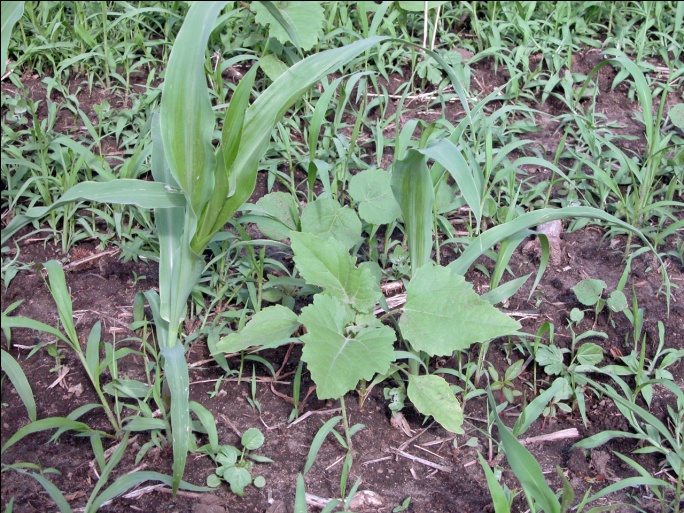 [Speaker Notes: Postemergence herbicide applications target weed species not controlled by soil applications. Some postemergence herbicides only control weeds emerged at the time of application. Others control emerged weeds and provide residual activity against later emerging weeds.

Postemergence herbicide application timing factors
Field scouting is particularly important when selecting postemergence herbicides. Fields should be scouted frequently following crop emergence to determine the need and appropriate timing of postemergence weed control. Weed species, density, and growth rates are critical factors influencing how long weeds can compete with the crop before yields are reduced. Treat fields with heavy infestations as soon as possible after weeds emerge.

The initial growth of weeds is relatively slow, but their growth rate increases rapidly as time progresses. Weeds as small as two inches tall can reduce crop yields if present at high densities. Crop yield loss per day increases due to increasing competition of larger weeds.]
Selecting Herbicides
Considerations from the previous year
Weed escapes the previous year
Environmental conditions that may be favorable for carryover
Herbicide-tolerant crops used
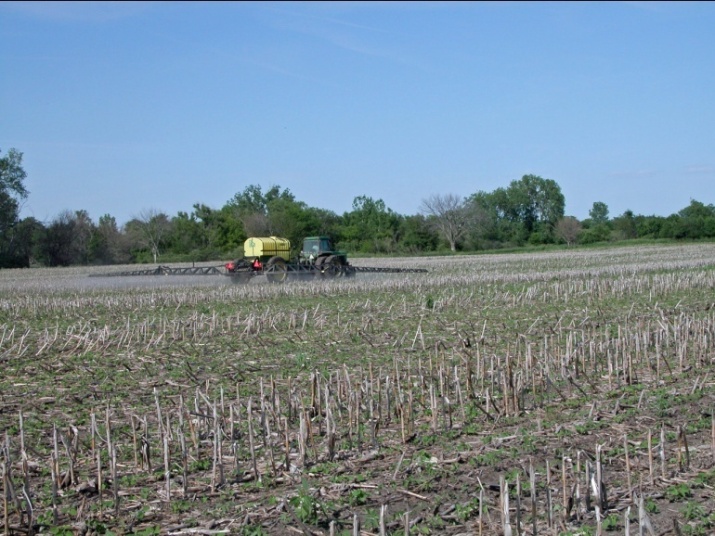 [Speaker Notes: A well designed weed management plan involves field scouting and protects crops from weed competition, prevents weed populations
from increasing over time, minimizes herbicide injury, and delays or prevents herbicide resistant weed development.

Considerations from the previous year
 Weed escapes or problems the previous year  
 Environmental conditions the previous year, including conditions favorable for herbicide carryover
 Herbicide tolerant crops used the previous year]
Selecting Herbicides
Considerations for the current year
Weeds present
Herbicide-tolerant crop plans
Tillage plans
Herbicide resistance development
Timing
Crop rotations for future years (carryover)
Label restrictions
[Speaker Notes: A well designed weed management plan involves field scouting and protects crops from weed competition, prevents weed populations from increasing over time, minimizes herbicide injury, and delays or prevents herbicide resistant weed development. 

Considerations for the current year
 Weeds present 
 Herbicide tolerant crops planned for the current year
 Tillage plans for the current season
 Using herbicides with different sites of action to delay or prevent herbicide resistant weed development
 Using timely herbicide applications that prevent early-season weed competition and provide residual control for late-emerging weed species
 Crop rotation plans for the next year (carryover)
 Postemergence herbicide label restrictions based on crop and weed growth stage and/or height]
Herbicide Classes
Different classes of herbicides
Mode of action - mechanism by which a herbicide kills a plant
Site of action - Specific protein to which a herbicide binds, disrupting a physiological process in plants 
Herbicides with the same mode of action may or may not have the same site of action
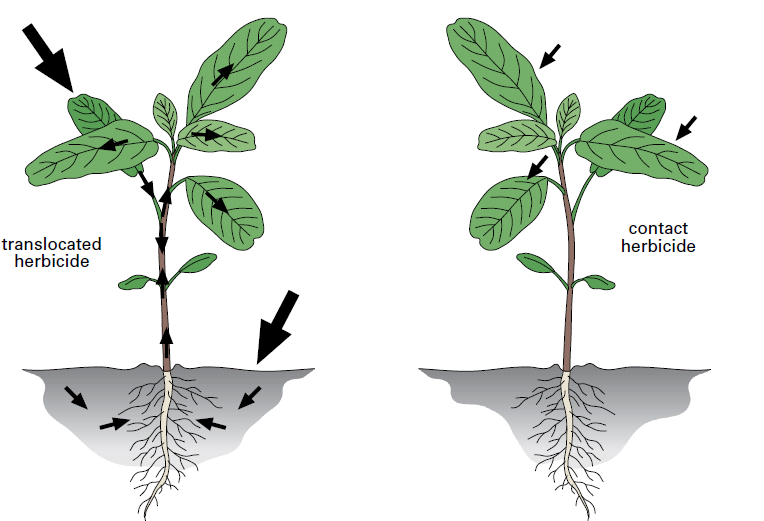 [Speaker Notes: There are different classes of herbicides with different modes of action (how they disrupt plant processes) and sites of action (where in the plant they affect plant processes). Some herbicides have the ability to move throughout the plant (translocated) and others damage only the parts of the plant they are sprayed on (contact). 

The Weed ID Guide (pages 8-10) briefly explains herbicide resistance, but also shows the different sites of action of different herbicides. For more information on herbicide resistance, see presentation #12 in this series.]
Summary
Weed management is vital for maximizing crop production.
Because weed species vary in their response to different management strategies, proper identification is essential to develop effective management plans.
Weed management plans include preventative, cultural, mechanical, or chemical control methods that are specific to the particular cropping system and weeds present. 
Control methods must be employed at the appropriate time for optimum results.
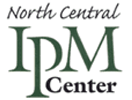 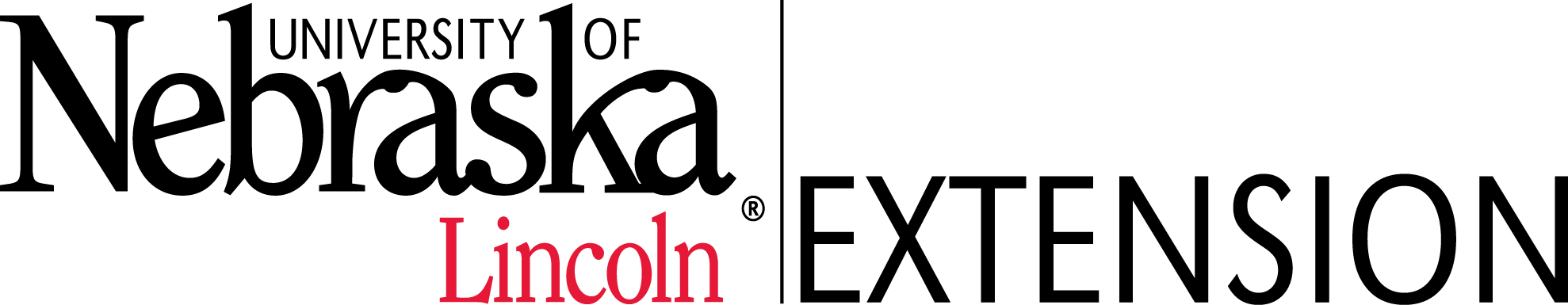 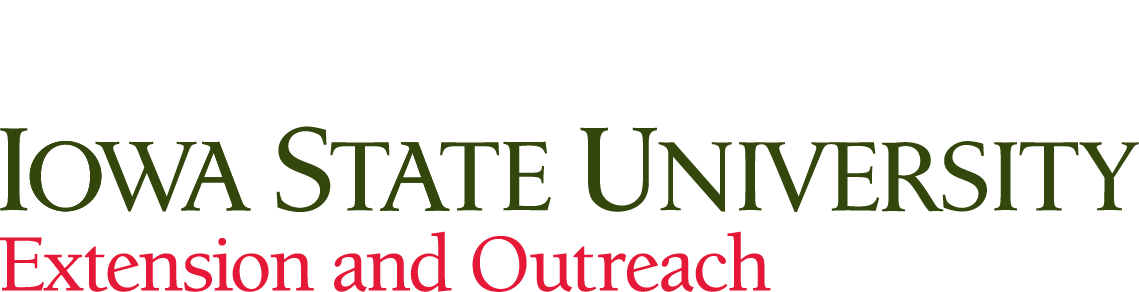 [Speaker Notes: Weed management is vital for maximizing crop production.

 Accurate weed identification is the first step to successfully managing weeds. Because weed species vary in their response to different management strategies, proper identification is essential to develop effective management plans. 

 These plans include preventative, cultural, mechanical, or chemical control methods that are specific to the particular cropping system and weeds present. 

 Control methods must be employed at the appropriate time for optimum results.

All images © ISU, except where noted.

Thanks to ISU Extension and Outreach and North Central IPM Center for financial support.]